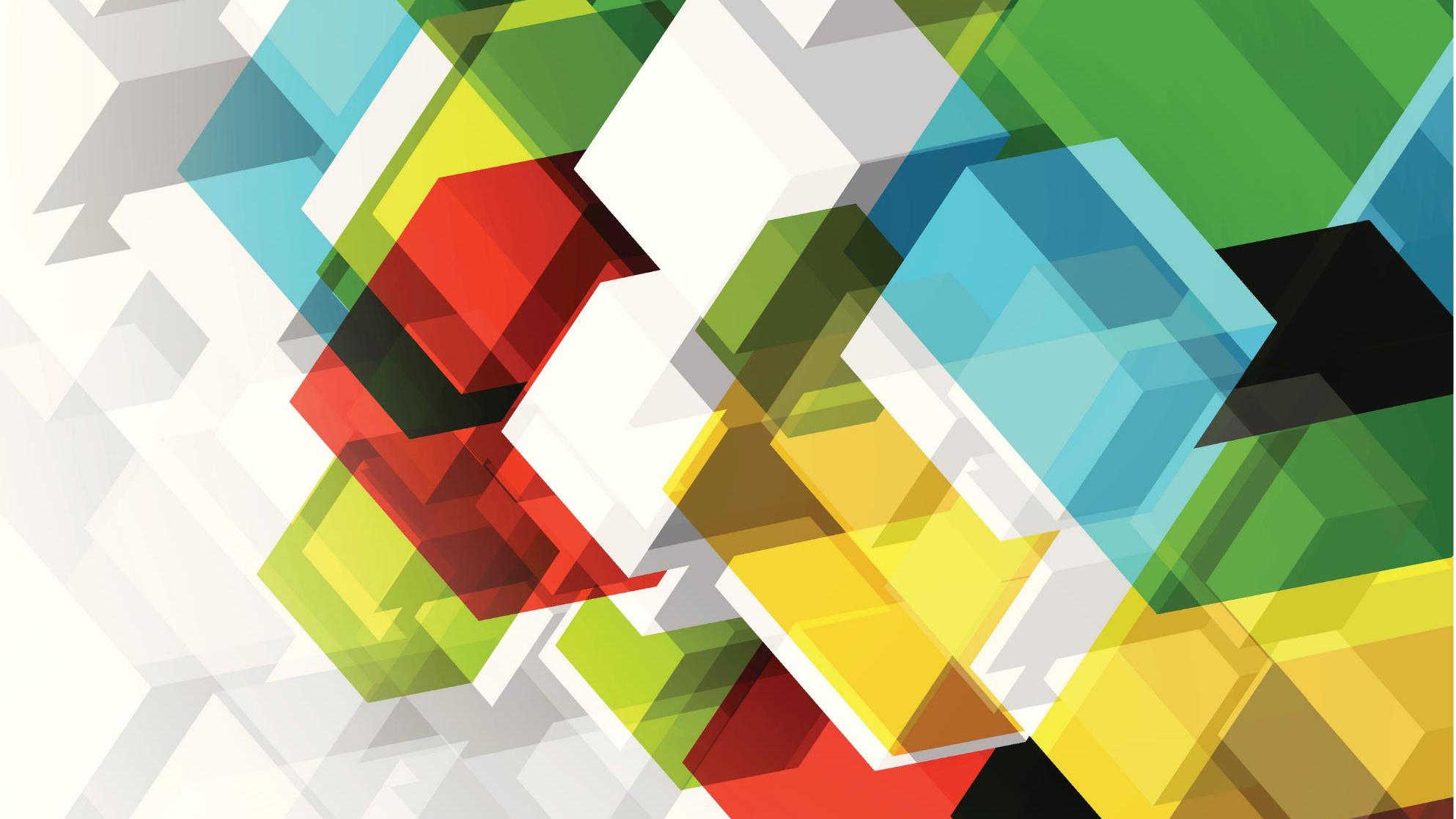 ČISTOĆA i klijavost sjemena - vježba
Sit Dolor Amet
I. Čistoća sjemena
Čistoća sjemena - u % - žive nečistoće - mrtve nečistoće 
Živa: sjeme korova i drugih sorata. Opasni karantenski korovi. Npr., vilina kosica u lucerni. Nije dozvoljena ni jedna sjemenka. Ili, 2% sitnog korova, kao divlja repica u pšenici.
15.3.2020.
II: Klijavost
Klijavost - u % - za agronoma dvije: 
- maksimalna dužina klijavosti 
- sjetvena dužina klijavosti 
Maksimalna dužina klijavosti je razdoblje u kojem posljednja sjemenka zadrži klijavost odnosno, može proklijati. 
Ovisno o vrsti i uvjetima čuvanja. 
Npr. pšenica na vlagi <10%, bez kisika, uz stalnu temperaturu održala klijavost do 50 godina.  
Nakon 15 godina u optimalnim uvjetima: pšenica = 80,5%; 
ječam = 95,8%; 
kukuruz = 30,0%;
raž = 8,2%
15.3.2020.
Zato je važnija sjetvena dužina klijavosti - razdoblje u kojem sjeme zadržava klijavost u % koji odgovara zahtjevima sjetve.

Osnovni uvjeti čuvanja sjemena Sadržaj vode u škrobnatim sjemenkama ne više 14-15% a uljarice 11%. 
Također, bez većih promjena (kolebanja) temperatura.
15.3.2020.
PODACI O KLIJAVOSTI
USJEV                                 TRAJANJE SJETVENE KLIJAVOSTI 
RAŽ……………………………………….….….. 1-2 GODINE 
STRNE ŽITARICE (OSIM RAŽ) ………...............3-4 GODINE 
KUKURUZ………………………………..….…... 4-5 GODINA 
REPE (BETA-REPE) ………………………...…….. 4 GODINE 
KONOPLJA…………………………..…………… 3 GODINE 
GRAH I GRAŠAK ……………………………... 4-5 GODINA 
LUCERNA……………………………………….. 3-4 GODINE 
CRVENADJETELINA………………………..….. 2-3 GODINE 
SUNCOKRET ……………………………..……. 4-5 GODINA
15.3.2020.
Određivanje klijavosti
1. Kvalitativne metode- samo orjentaciono, brzo (približna (aproksimativna) klijavost) 

2. Kvantitativne metode- točno u %. Sporo.
15.3.2020.
1. Kvalitativne metode
Koriste različito bojenje sjemena i to:
selenskim spojevima 
tetrazolium solima 0,5-2% otopine, 8 sati, pri čemu su žive sjemenke → crvene; a neklijave → neobojene Sa tetrazolium solima se ne određuje klijavost već za život sposobne stanice, koje sadrže dehidrogenazu (ili reducirajuće encime) koje reduciraju otopinu tetrazolium soli pa oboje stanice crveno. Znači, dobiju se stanice koje su žive i mogle bi dati klicu. Riječ je o stupnju sposobnosti sjemena za život.
jodnom otopinom- K-jodid 10%, 2 min., pa ispiranje vodom. Neklijave, oštećene i bolesne potamne, klijave NE.
Još se mogu koristiti: 
metilensko modrilo 
zeleni malaki
15.3.2020.
2. Kvantitativne metode
najmjerodavnije za gospodarsku klijavost Oprema: 
germinator- regulira temperaturu i vlagu, 
100 sjemenki (3-4%) u navlaženi filter parir ili bugačicu, ili sterilni pijesak. 
Brojanje proklijalih za kukuruz i strne žitarice nakon  10 dana, repa 14, trave 21 dan.
15.3.2020.
Hladna proba – COLD TEST
Gore spomenuto (prethodni slide) vrijedi za idealne uvjete klijanja. 
Međutim, u polju- oscilacija temperatura, zastoji u klijanju i nicanju, napadi bolesti. 
Npr. kukuruz- termofilna biljka, >10°C. Travanj zahlađenje. 
Zato, testiranje kukuruza COLD testom. 
Tlo se uzima iz polja, nesterilizirano + pijesak + voda. Termostat na 20°C - dva dana. Nakon toga 5°C, 5-10 dana. Aktiviraju se patogene klice. Dakle, testiranje izdržljivosti sjemena na niskim temperaturama, odnosno u nepovoljnim hidrotermičkim uvjetima.
15.3.2020.
Važno!!!!!!
Na ovaj način simulirama relativno stvarne uvjete koje možemo očekivati u polju.
15.3.2020.
Energija klijanja
Ispitivanje brzine klijanja, iz dnevnika klijanja. Testira se kojom brzinom se mlade biljke mogu osamostaliti i oduprijeti negativnim čimbenicima početkom rasta. Postupak: Sjeme stavljeno za ispitivanje klijavosti se broji  (proklijalo) - nakon 4 dana za ječam, pšenicu, raž, kukuruz ili nakon 5 dana za zob i rižu.
15.3.2020.
Dalje, svaka 2 dana.
 
Nakon 3 dana izbrojali smo 25 proklijalih sjemenki
nakon 5 dana 45 proklijalih 
i nakon 7 dana 15 proklijalih
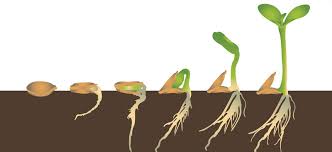 15.3.2020.
Formula za izračun:
Prosjek= ((3*25)+(5*45)+(7*15))/ (25+45+15);
Kada uvrstimo podatke dobijemo
Prosjek = (75+225+105)/85 = 4,8 dana
15.3.2020.
Zaključak:
Manje dana, veća energija, prednost!!!!!!!
15.3.2020.
Nakon što ste proučili ove vanjske odlike sjemena molim vas da riješite postavljeni zadatak u prilogu ovoj nastavnoj jedinici. 
Pratite upute u zadacima.
15.3.2020.